Writing for the Web
Paul Lalonde
Content Manager
MarketingWise
www.marketingwise.ca
Overview from Writing Webinar
Inverted pyramid -- Put the key points first 
Use active voice
Know your audience

These lessons apply here too
Some Key Tips for Web Writing
Simple
Scan-able 
Search-able
Keep it Simple
Your website has 30 seconds to make an impression
After 30 seconds, your viewers could click away
Address their pain points immediately
Your Starting Place – the Reader’s Pain Points
Open your text by addressing the audience’s pain points
Think about the problems they are Googling to get to your site
A cluttered and disorganized house affects your whole family …
Scan-able
Lay out the text so readers can scan down and get the message
Use sub-headings 
Lots of white space
Use good visuals (photos and infographics)
Studies show the human eye scans to the top right corner
Search-able
Search Engine Optimization (SEO) has been a key element of web writing
The days of pure SEO are gone
Today, content matters
Give them meaningful information, or lose them
Content Marketing
Blog posts
White Papers
Best Practices Downloads
Infographics and Slideshares
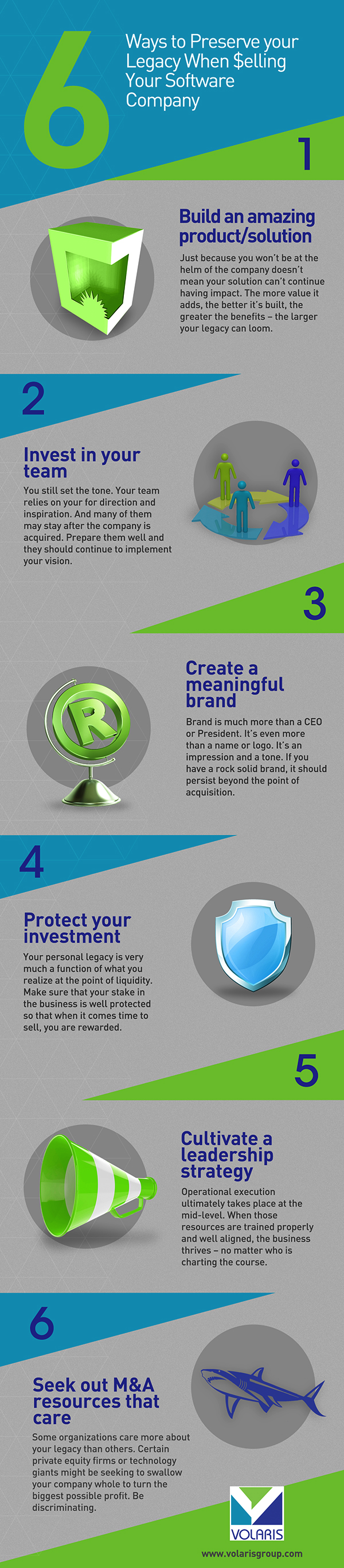 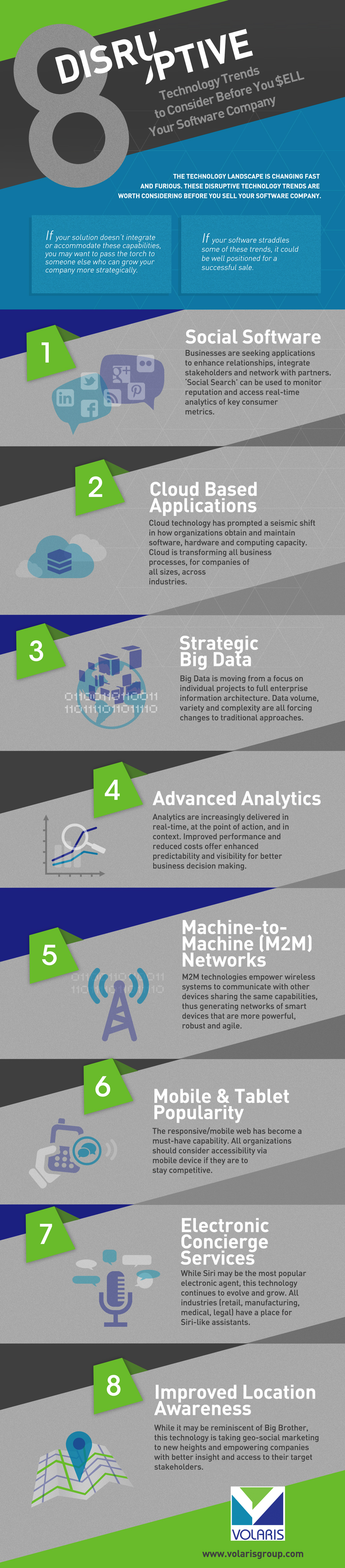 Use “Infographics” to tell your story
The Web has Changed
Mobile devices are the norm
Create your writing with mobile users in mind
As much as possible: 
Short sentences; short pages
Bullet points
Visuals and infographics
Integrate your web strategy with your social media strategy.
Have a Call to Action
Always conclude with a “Call to Action”
Have a goal – a desirable visitor action
Stay informed -- subscribe to our newsletter
Questions?
Contact me anytime – I’m approachable and flexible …
Paul Lalonde
paul@marketingwise.ca